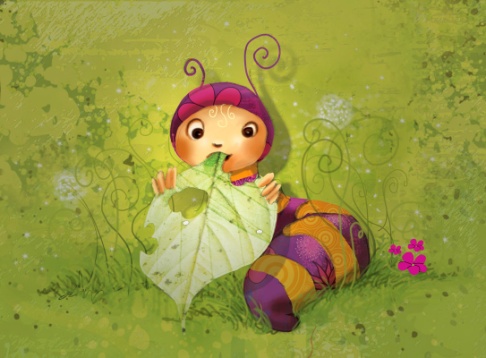 REMY
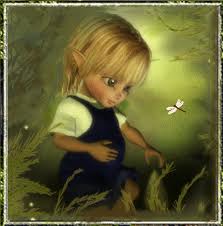 REMY
Rémy
Rémy
Rémy
Rémy
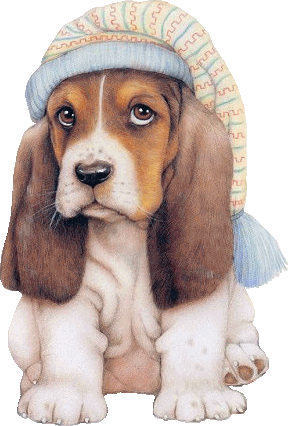 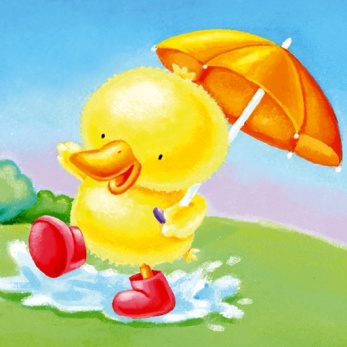 REMY
REMY
Rémy
Rémy
Rémy
Rémy
REMY
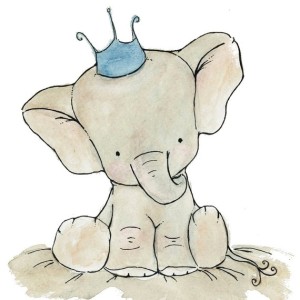 Marie
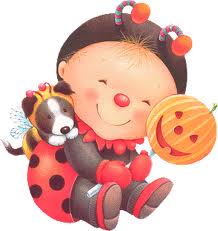 Rémy
Marie
Rémy
Marie
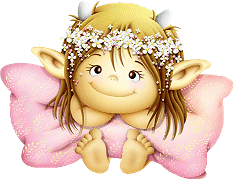 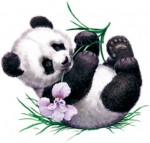 REMY
REMY
Rémy
Rémy
Rémy
Rémy
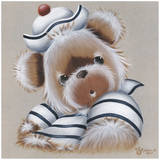 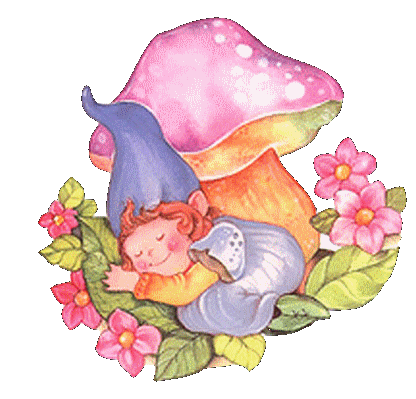 REMY
REMY
Rémy
Rémy
Rémy
Rémy
REMY
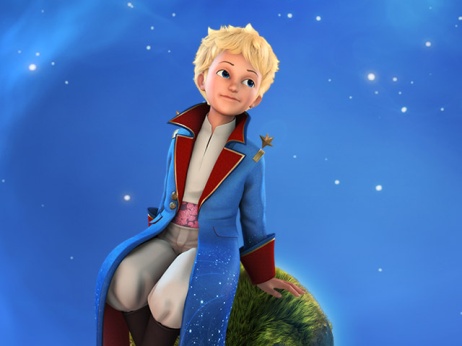 REMY
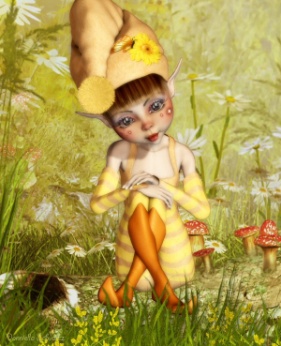 Rémy
Rémy
Rémy
Rémy
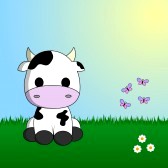 REMY
REMY
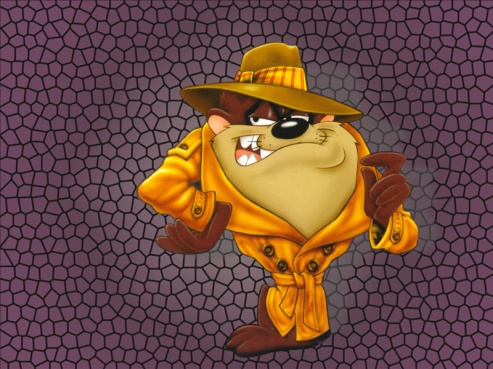 Rémy
Rémy
Rémy
Rémy
REMY
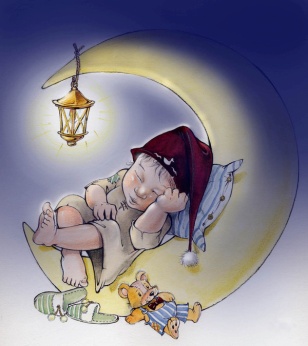 REMY
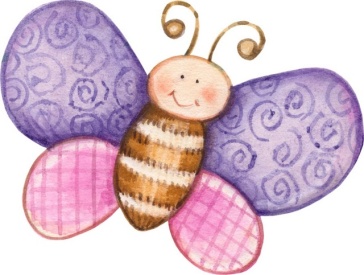 Rémy
Rémy
Rémy
Rémy
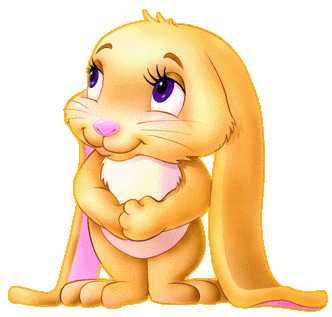 REMY
REMY
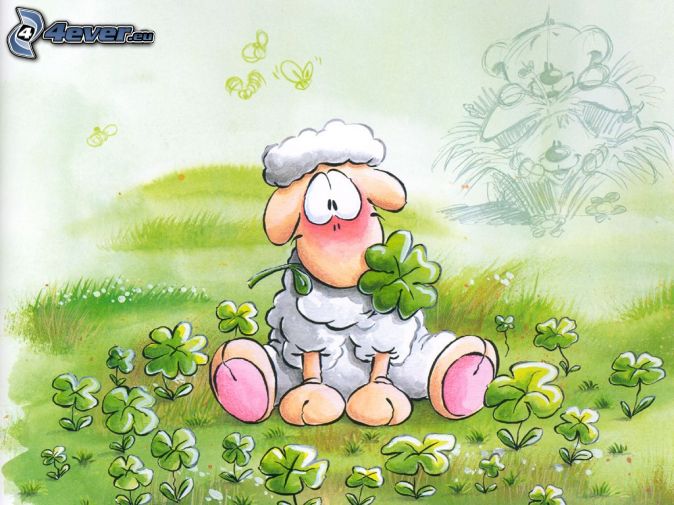 Rémy
Rémy
Rémy
Rémy
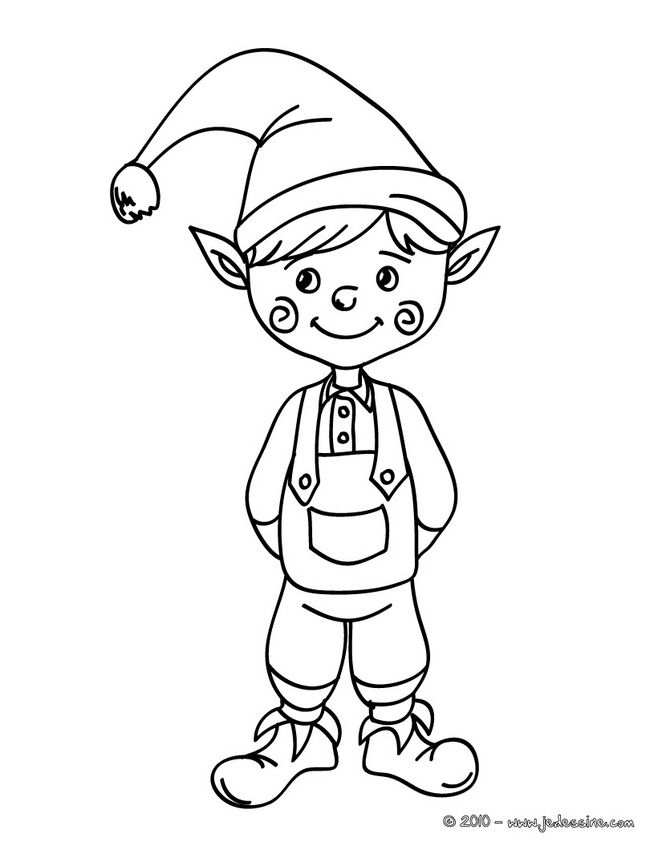 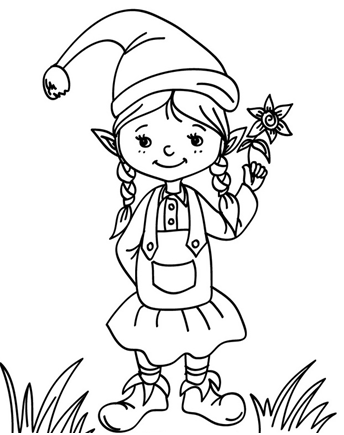 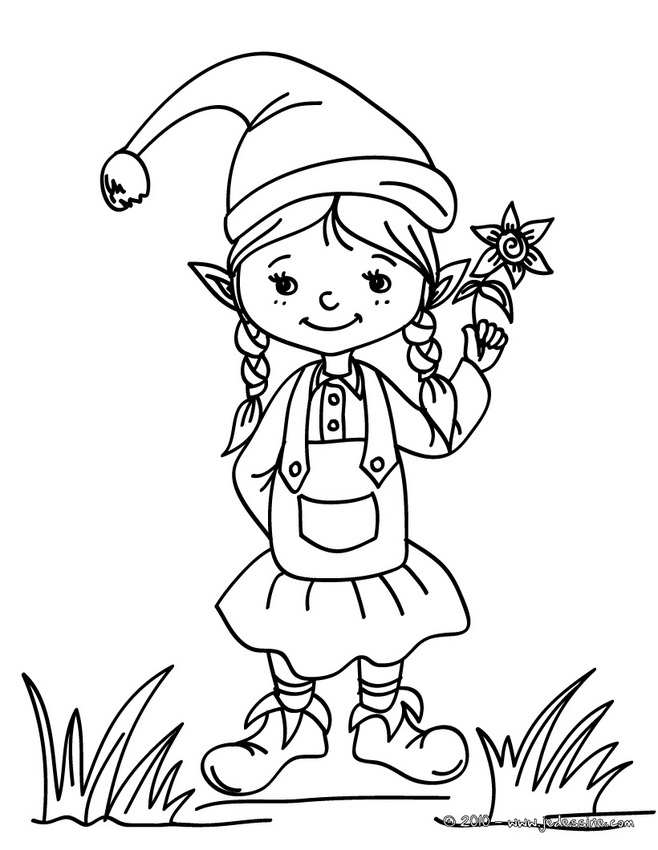 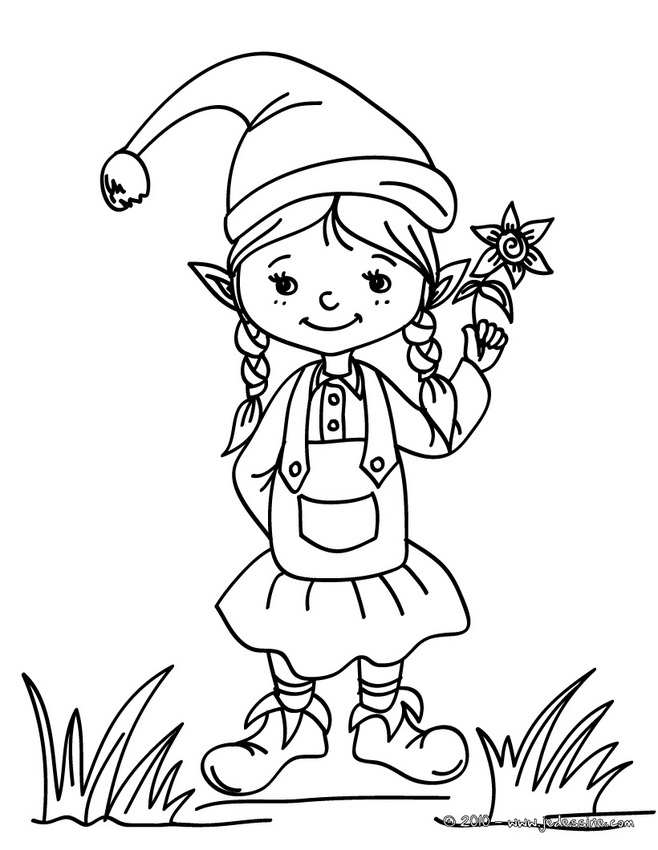 Rémy
Océane
Rémy
Océane